PDO Second Alert
Date: 6th February 2019   Incident title: MVI HiPo #05
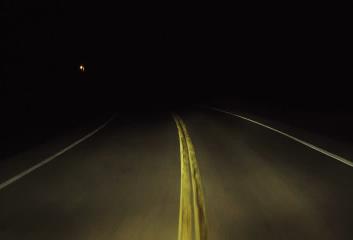 What happened?
00:55 Crew were enroute from Marmul to Nimr field blacktop road, before reaching Amal field Intersection, they hit two camels resulting in minor injuries to the driver and front passenger in addition to denting the driver front side of the vehicle, breaking and shattering the windshield glass of the truck. 

Your learning from this incident..

Always follow the journey management plan for the trip.
Avoid night Driving.
Always obtain authorisation for night driving before starting your journey.
Ensure you plan for the job before you start your trip.
Ensure to have enough sleep prior to driving.
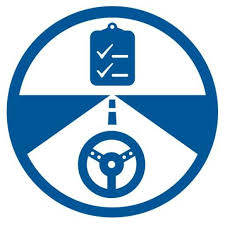 Follow Defensive Driving Techniques.
1
[Speaker Notes: Ensure all dates and titles are input 

A short description should be provided without mentioning names of contractors or individuals.  You should include, what happened, to who (by job title) and what injuries this resulted in.  Nothing more!

Four to five bullet points highlighting the main findings from the investigation.  Remember the target audience is the front line staff so this should be written in simple terms in a way that everyone can understand.

The strap line should be the main point you want to get across

The images should be self explanatory, what went wrong (if you create a reconstruction please ensure you do not put people at risk) and below how it should be done.]
Management self audit
Date: 6th February 2019   Incident title: MVI HiPo #05
As a learning from this incident and ensure continual improvement all contract
managers must review their HSE HEMP against the questions asked below        

Confirm the following:

Do you ensure that journey management Plans are well managed?
Do you ensure that accommodation is part of your day-to-day job planning?
Do you ensure that your staff are not fatigued and fit to drive after they complete their jobs?
Do you ensure that you are monitoring and managing IVMS as per PDO SP 2000?

* If the answer is NO to any of the above questions please ensure you take action to correct this finding.
2
[Speaker Notes: Ensure all dates and titles are input 

Make a list of closed questions (only ‘yes’ or ‘no’ as an answer) to ask others if they have the same issues based on the management or HSE-MS failings or shortfalls identified in the investigation. 

Imagine you have to audit other companies to see if they could have the same issues.

These questions should start with: Do you ensure…………………?]